SOCIOLOGIA – ZEB1092Engenharia AD/BIO Professor Marcelo Ribeiro
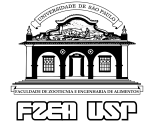 diferenciação da produção no Agronegócio
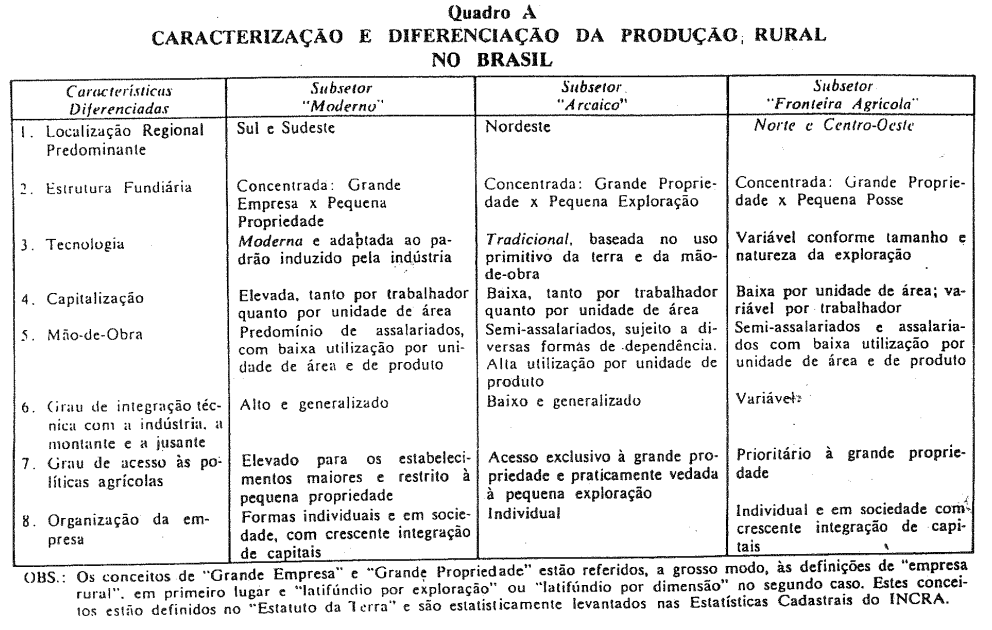 Tipos de Inovação
1. Mecânicas

2. Físico-químicas

3. Biológicas
Padrão de Difusão de Tecnologia
1. Adaptação das inovações biológicas a estratégias industriais das inovações mecânicas e físico-químicas

2. Vinculação da adoção tecnológica à política de crédito rural e aos serviços de assistência técnica governamental

3. Inovações em geral apoiadas numa matriz energética intensiva no uso de derivados de petróleo